Краткая презентация 
Основной образовательной программы
 МДОУ «Детский сад № 75» 
г. Ярославля
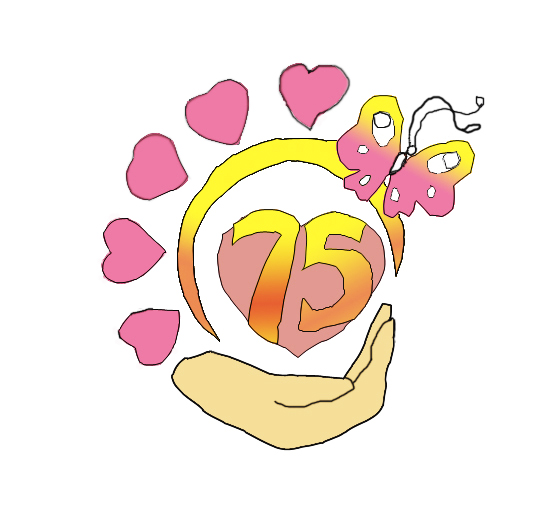 ОСНОВНАЯ ОБРАЗОВАТЕЛЬНАЯ ПРОГРАММА ДОУ РАЗРАБОТАНА НА ОСНОВЕ ФГОС ДО
Приказ Министерства образования и науки Российской Федерации  от 17 октября 2013 г. N 1155 г. Москва "Об утверждении федерального государственного образовательного стандарта дошкольного образования"
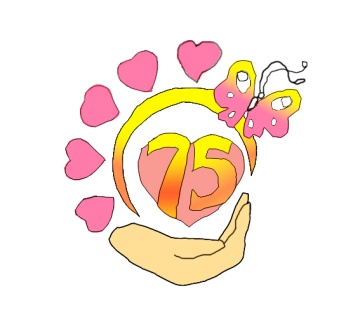 Основные сведения
Муниципальное дошкольное образовательное учреждение «Детский сад № 75»                
   г. Ярославля 

Адрес: 
город Ярославль, 
ул. Салтыкова-Щедрина, дом 40 а
Телефон/факс:
(4852) 30-34-14
E-mail: yardou075@yandex.ru
Детский сад № 75 построен в 1976 году
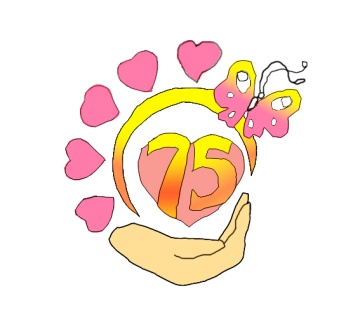 ХАРАКТЕРИСТИКА ДОУ
В организации воспитывается 162 ребенка от 2 до 7 лет.      	
Общее количество групп – 6.   
Все  группы  общеразвивающей направленности, 
МДОУ "Детский сад № 75" работает по графику, утвержденному учредителем (12-часовое пребывание).     	Группы функционируют в режиме 
5-дневной рабочей недели. 
      Все группы однородны по возрастному 
составу детей.
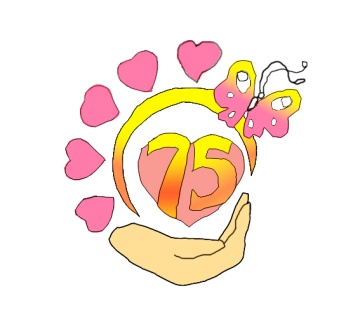 СТРУКТУРА ОБРАЗОВАТЕЛЬНОЙ ПРОГРАММЫ
Раздел 1 – ЦЕЛЕВОЙ
(цели, задачи, принципы и подходы,  планируемые результаты освоения программы)
Раздел 2  – СОДЕРЖАТЕЛЬНЫЙ (тематические модули по всем направлениям развития ребенка)
Раздел  3–ОРГАНИЗАЦИОННЫЙ  (материально-техническое обеспечение программы, режим дня, планирование и оснащение РППС)
Раздел 4 – ДОПОЛНИТЕЛЬНЫЙ (презентация основных сведений
 из программы для родителей


Каждый из трех основных разделов ООП ДО включает обязательную часть и часть, формируемую участниками образовательных отношений, которые дополняют друг друга и прописываются как целостный документ, представляющий образовательную деятельность дошкольной образовательной организации.
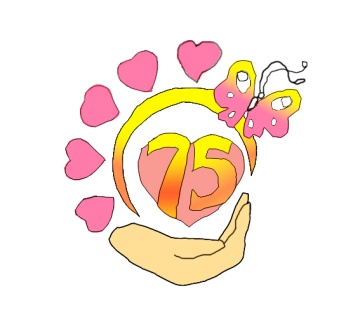 ЦЕЛЬ ПРОГРАММЫ
Целью  Программы является накопление ребенком  культурного  опыта  деятельности  и общения  в процессе  активного взаимодействия с окружающим миром, другими детьми и взрослыми, решения задач и  проблем (в соответствии с возрастом)  как основы для формирования в его  сознании  целостной картины  мира, готовности к непрерывному образованию, саморазвитию и успешной самореализации  на  всех этапах жизни.
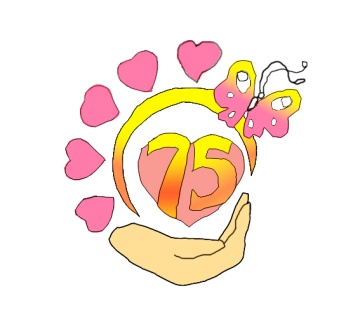 ПРИНЦИПЫ И ПОДХОДЫ
Подраздел «Принципы и подходы к формированию ООП ДО» содержит указание на используемые примерную и парциальные образовательные программы и принципы, по которым формируется ООП.
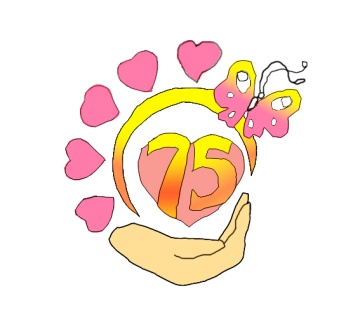 Возрастные психофизические особенности развития  детей
Дети от 2-3 лет - «ДУМАЮ, ДЕЙСТВУЯ!»
Ключ возраста: До 5 лет все основные психические процессы -внимание, мышление, память носят у ребенка непроизвольный характер.
Дети от 3-4 лет - «Я САМ!»
Ключ возраста: в период от 2,5-3,5 лет ребенок проживает кризис трех лет. Он начинает осознавать себя отдельным человеческим существом, имеющим собственную волю. Его поведение-череда «Я хочу!» и «Я не хочу!»; «Я буду!» и «Я не буду!».
Дети с 4-5 лет - «ЛЮБОЗНАТЕЛЬНЫЕ ПОЧЕМУЧКИ!»
Ключ возраста: Четырехлетний ребенок часто задает вопрос «Почему?». 
Ему становятся интересны связи явлений, причинно — следственные отношения.
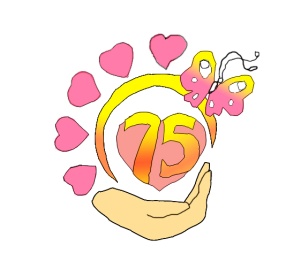 Возрастные психофизические особенности развития  детей
Дети с 5-6 лет - «УЖЕ БОЛЬШИЕ»
Ключ возраста: В развитии ребенка происходит большой скачок: появляется способность управлять своим поведением, а так же процессами внимания и запоминания.

Дети с 6-7 лет - «МЕЧТАТЕЛИ, ПОМОЩНИКИ, БУДУЩИЕ УЧЕНИКИ!»
Ключ возраста: Произвольность поведения и психических процессов имеет решающее значение для успешности школьного обучения, ибо означает умение ребенка подчинять свои действия требованиям учителя
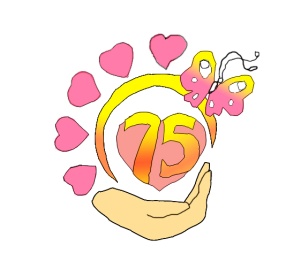 ПЛАНИРУЕМЫЕ РЕЗУЛЬТАТЫ
Эта часть ООП ДО составлена на основе соответствующего раздела авторской программы «От рождения до школы» (обязательная часть)  и дополнена описанием планируемых результатов в части, формируемой участниками образовательных отношений (это результаты работы по приоритетным направлениям, результаты, учитывающие особенности развития детей с ОВЗ и др.).
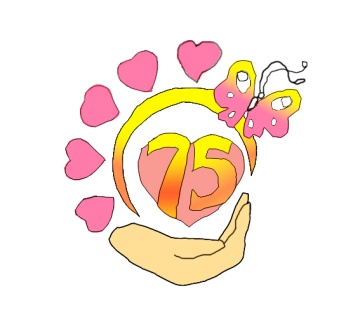 Содержательный раздел
- Описание образовательной деятельности в соответствии с направлениями развития ребенка, представленными в образовательных областях. 
- Вариативные формы, способы, методы и средства реализации Программы с учетом возрастных и индивидуальных особенностей воспитанников, специфики их образовательных потребностей и интересов(
- Описание образовательной деятельности по профессиональной коррекции нарушений развития детей
- Особенности образовательной  деятельности разных видов и  культурных практик
- Способы и направления поддержки детской инициативы
- Особенности взаимодействия педагогического коллектива  с семьями воспитанников 
- Иные характеристики, значимые для частников образовательных отношений
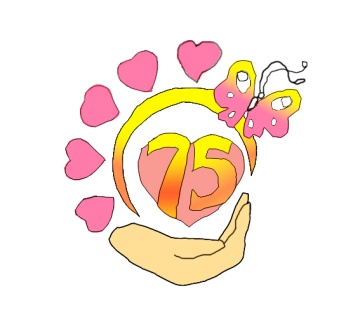 ОБРАЗОВАТЕЛЬНЫЕ  ОБЛАСТИ
Познавательное 
развитие
Социально –
коммуникативное
развитие
Речевое развитие
Физическое
 развитие
Художественно
 эстетическое 
развитие
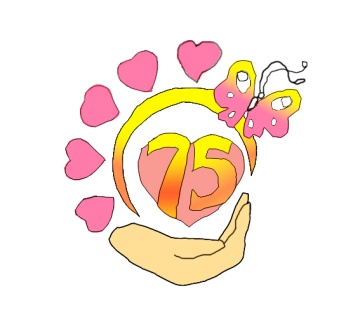 СОДЕРЖАНИЕ ОБРАЗОВАТЕЛЬНЫХ ОБЛАСТЕЙ
Содержание образовательных областей зависит от возрастных и индивидуальных особенностей детей, определяется целями и задачами Программы и может реализовываться в различных видах деятельности (общении, игре, познавательно-исследовательской деятельности - как сквозных механизмах развития ребенка)
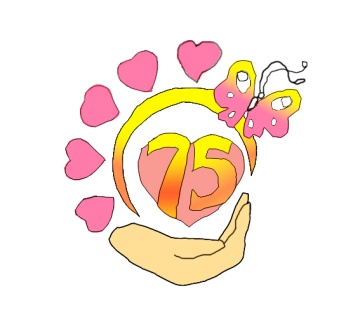 ОСНОВНЫЕ ВИДЫ ДЕТСКОЙ ДЕЯТЕЛЬНОСТИ
Для детей раннего возраста (1 год - 3 года):
предметная деятельность и игры с составными и динамическими игрушками; 
экспериментирование с материалами и веществами (песок, вода, тесто и пр.);
общение с взрослым и совместные игры со сверстниками под руководством взрослого;
самообслуживание и действия с бытовыми предметами-орудиями
восприятие смысла музыки, сказок, стихов, рассматривание картинок;
двигательная активность.
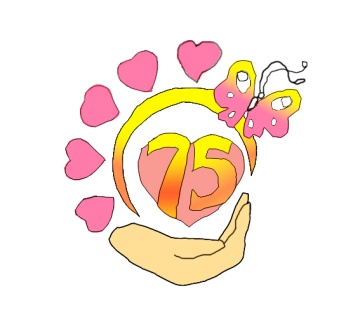 ОСНОВНЫЕ ВИДЫ ДЕТСКОЙ ДЕЯТЕЛЬНОСТИ
для детей дошкольного возраста (3 года - 8 лет):
ряд видов деятельности, таких как игровая, включая сюжетно-ролевую игру, игру с правилами и другие виды игры;
коммуникативная (общение и взаимодействие со взрослыми и сверстниками);
познавательно-исследовательская (исследования объектов окружающего мира и экспериментирования с ними);
восприятие художественной литературы и фольклора;
самообслуживание и элементарный бытовой труд (в помещении и на улице);
конструирование из разного материала, включая конструкторы, модули, бумагу, природный и иной материал;
изобразительная (рисование, лепка, аппликация);
музыкальная (восприятие и понимание смысла музыкальных произведений, пение, музыкально-ритмические движения, 
игры на детских музыкальных инструментах);
двигательная (овладение основными движениями) формы активности ребенка.
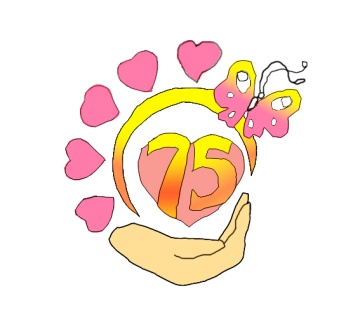 ОРГАНИЗАЦИОННЫЙ РАЗДЕЛ
Организационный раздел содержит описание материально-технического обеспечения Программы, включает распорядок и режим дня, а также особенности традиционных событий, праздников, мероприятий; особенности организации развивающей предметно-пространственной среды, особенности 
взаимодействия 
педагогического коллектива
 с семьями воспитанников.
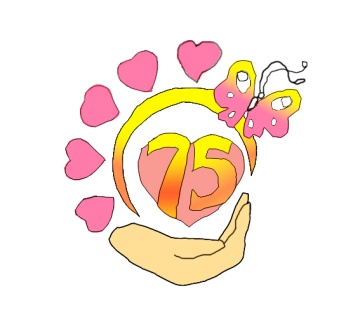 ОБРАЗОВАТЕЛЬНАЯ ДЕЯТЕЛЬНОСТЬ
1.Утренний образовательный блок – продолжительность
        с 7.00 до 9.00 часов – включает в себя:
Совместную деятельность воспитателя с ребенком,
Свободную самостоятельную игровую деятельность детей;
2. Развивающий блок – продолжительность с 9.00 до 12.00 часов – представляет собой регламентированное обучение согласно учебному плану.
3.Вечерний блок– продолжительность с 15.15.  до 19.00 часов – включает в себя:
Кружковая деятельность / индивидуальная работа 
Самостоятельная игровая деятельность ребенка  
Совместная деятельность воспитателя и ребенка
Педагогам предоставляется право варьировать место занятий в педагогическом процессе, интегрируя (объединяя) содержание различных видов занятий в зависимости от поставленных целей и задач обучения и воспитания. Воспитатели и узкие специалисты координируют содержание проводимых занятий, осуществляя совместное планирование, обсуждая достижения и проблемы отдельных детей и группы в целом.
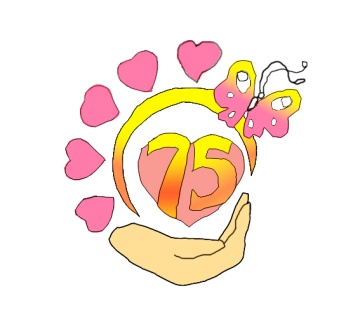 Используемые программы
Программа учреждения разработана 
с учетом примерной основной образовательной программой дошкольного образования, одобренной решением федерального учебно-методического объединения по общему образованию (протокол от 20 мая 2015 г. № 2/15) 
 авторской комплексной программой  «От рождения до школы», под редакцией Н.Е.Вераксы, Т.С.Комаровой, М.А.Васильевой ( М.: МОЗАИКА СИНТЕЗ, 2014. — 368 с.)
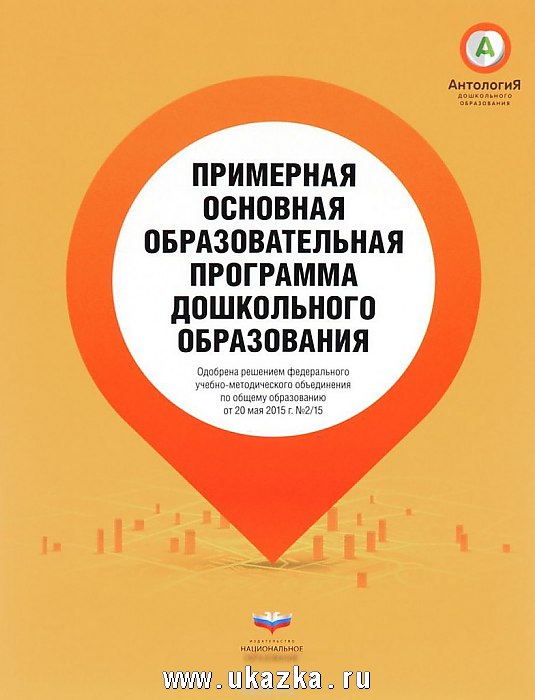 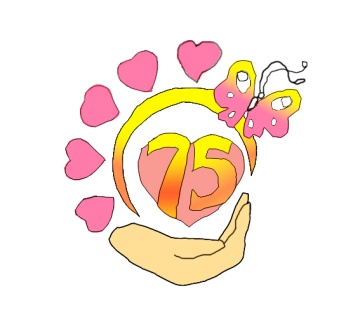 Используемые программы
3. программа «Я, ты, мы" Князева, Стеркина, Авдеева
4. «Безопасность» Авдеева, Стеркина
5. вариативной примерной адаптированной основной образовательной программы для детей с тяжелыми нарушениями речи (общим недоразвитием речи) с 3 до 7 лет, Издание третье, переработанное и дополненное в соответствии с ФГОС ДО Автор Н. В. Нищева (Санкт-Петербург, ДЕТСТВО-ПРЕСС, 2015)
6. "Воспитание и обучение детей дошкольного возраста с  фонетико-фонематическим недоразвитием" Программа и методические рекомендации.  Филичева Т.Б., Чиркина Г.В. М.: 2004
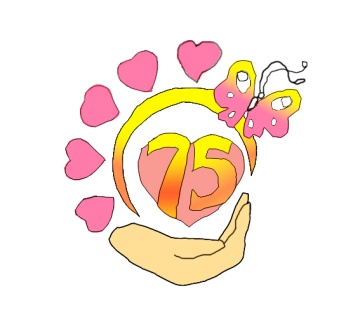 ВЗАИМОДЕЙСТВИЕ ДОУ  С СЕМЬЯМИ  ВОСПИТАННИКОВ
Цель взаимодействия ДОУ с семьей — установление партнерских отношений с родителями в процессе развития и воспитания детей раннего и дошкольного возраста в условиях ДОУ и семьи; создание единого образовательного пространства.
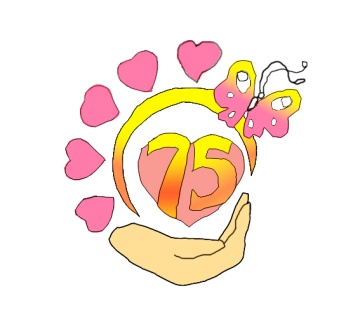 ПРИНЦИПЫ ВЗАИМОДЕЙСТВИЯ С СЕМЬЯМИ  ВОСПИТАННИКОВ
Принцип активности и сознательности – участие всего коллектива ДОУ и родителей в поиске современных форм и методов сотрудничества с семьей;
Принцип открытости и доверия – предоставление каждому родителю возможности знать и видеть, как развиваются и живут дети в детском саду;
Принцип сотрудничества - общение «на равных»; совместная деятельность, которая осуществляется на основании социальной перцепции и с помощью общения;
Принцип согласованного взаимодействия - возможность высказывать друг другу свои соображения о тех или иных проблемах воспитания;
Принцип воздействия на семью через ребенка – если жизнь в группе эмоционально насыщена, комфортна, содержательна, то ребенок обязательно поделится впечатлениями с родителями.
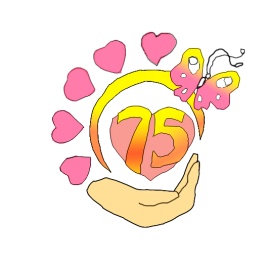 Модель сотрудничества семьи и детского сада
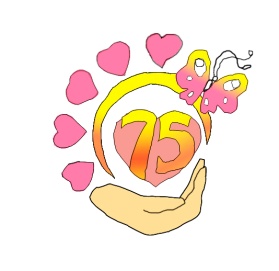 Спасибо за внимание!
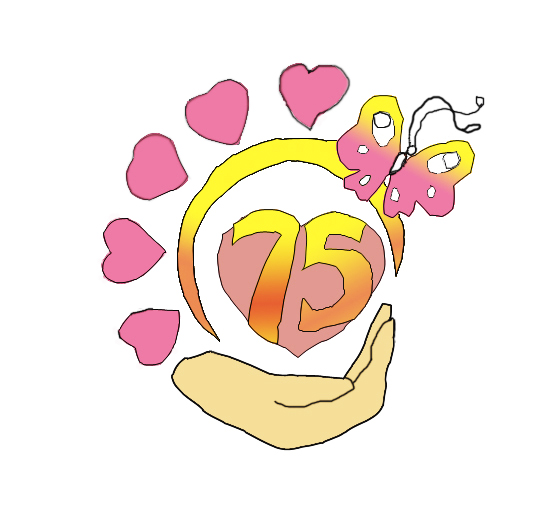